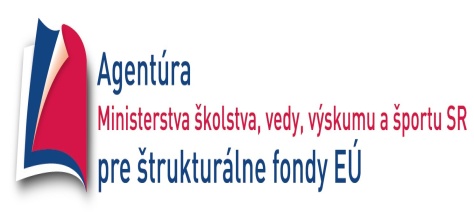 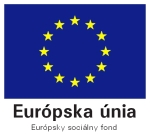 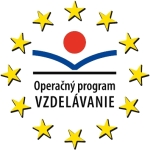 Rómske symboly
ŠZŠ Krupina
Mgr. Maroš Izák
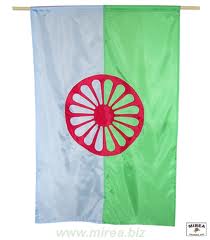 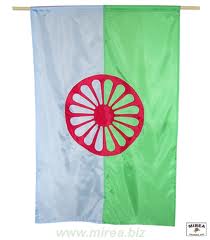 Rozdelenie rómskych symbolov
Vlajka
Hymna
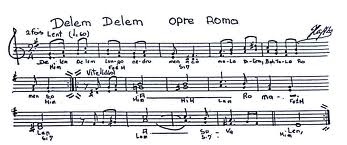 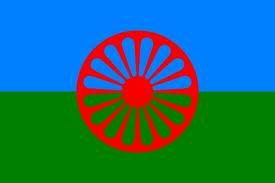 Rómska			Hymna
Jelem, jelem, lungone dromenca,            Šiel som, šiel som, dlhými cestamiMalaďiľom bachtale Romenca.                 Stretol som sa so šťastnými 						Rómami.Oj, Romale, oj čhavale.                           Oj, Rómovia, oj chlapci,Oj, Romale, oj čhavale.                           Oj, Rómovia, oj chlapci,Oj, Romale, khatar tumen aven?              Oj, Rómovia, odkiaľ prichádzate?Le cerhenca, bachtale dromenca?             So stanmi, po šťastných 						cestách?The man esas bari famiľija,                     Aj ja som mal veľkú rodinu.Murdarďa la e kaľi legija.                         Zabila ju čierna légia.Aven manca sa lumake Roma                  Poďte so mnou, Rómovia celého 					sveta.Kaj phuterde le Romenge droma.             Kde sa otvorili cesty Rómom.Ake vrjama – ušťi Rom akana                  	Teraz je tá chvíľa – povstaň 						človečeAmen chuťas the mištes keraha.              Vyskočíme a bude dobre.Oj Romale, oj čhavale,                            Oj, Rómovia, oj chlapci,Oj Romale, oj čhavale.                            Oj, Rómovia, oj chlapci,
Pôvod Rómskej hymny
Melódia hymny pochádza zo starobylej piesne známej v Rumunsku a Srbsku.
Na túto  melódiu boli napísané slová rómskym hudobníkom Jarkom Jovanovičom, zaznela vo filme Alexandra Petroviča z roku 1967 „Skupjači perja“ (Nákupca peria).
Ukážka z filmu „Nákupca Peria“
Používanie Rómskej vlajky
1. Svetový rómsky kongres v roku 		1971 v Londýne

 Zúčastnili sa na ňom Rómovia zo 		štrnástich krajín sveta

 Pri tejto príležitosti bola založená 		Svetová rómska únia
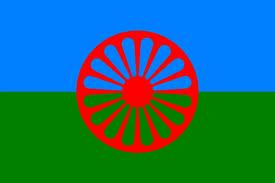 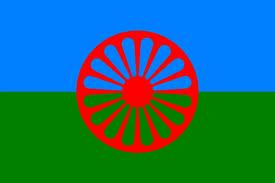 Modrý pruh symbolizuje nekonečnú oblohu
Čo vyjadruje Rómska vlajka
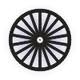 Pravlasť
Koleso
India
Zelený pruh symbolizuje krásu prírody
Bibliografia
www.google.sk
www.youtube.com
www.gypsy.sk